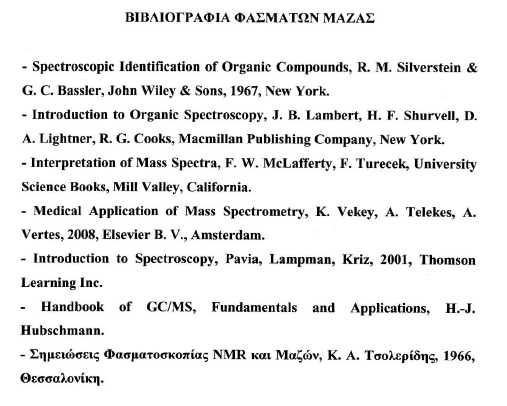 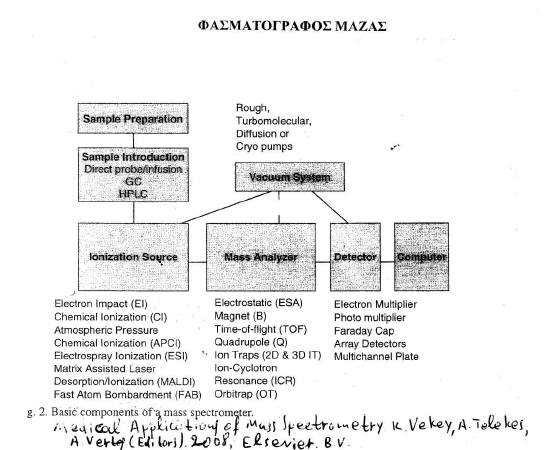 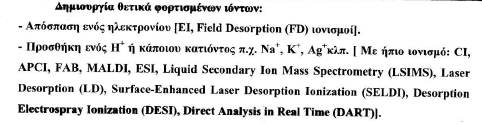 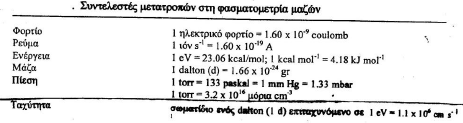 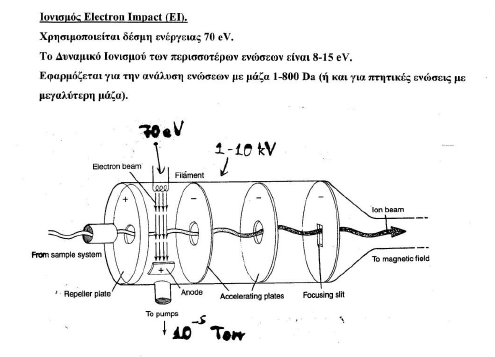 Μειονέκτημα: Δείγμα σταθερό στη θέρμανση
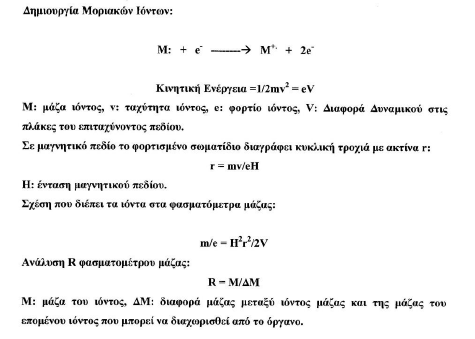 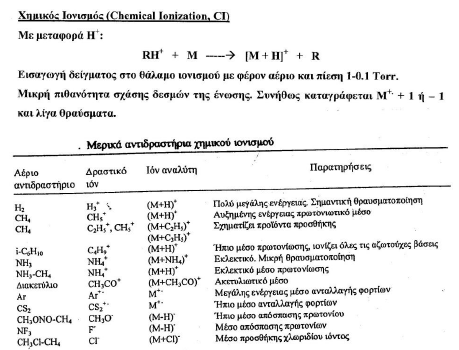 Πηγή ιονισμού όμοια με EI (~200eV).
i-C4H10
Μειονέκτημα: Δείγμα σταθερό στη θέρμανση
ΤΡΟΠΟΙ ΔΗΜΙΟΥΡΓΙΑΣ ΙΟΝΤΩΝ ΣΤΗ CI
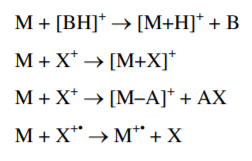 Μεταφορά Πρωτονίου
Ηλεκτρονιόφιλη Προσθήκη
Απόσπαση Ανιόντος
Ανταλλαγή Φορτίου
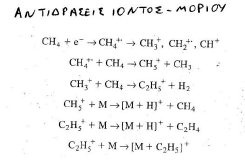 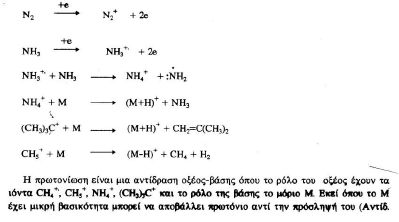 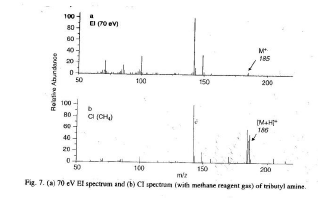 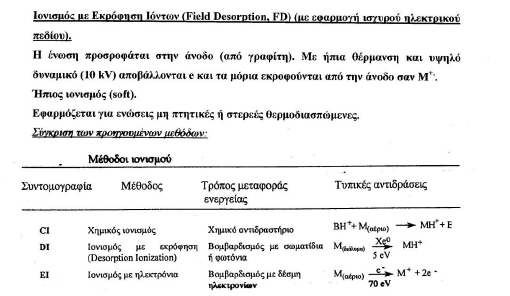 (200eV)
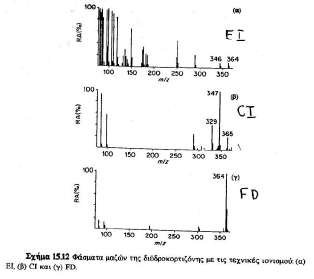 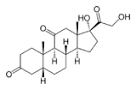 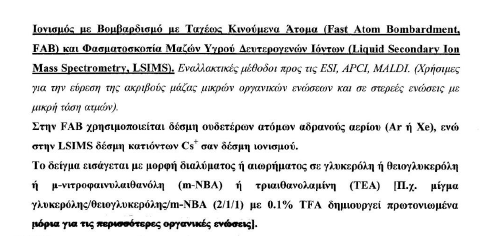 (4-10 keV)
10-3-10-4 Torr
(<35 keV)
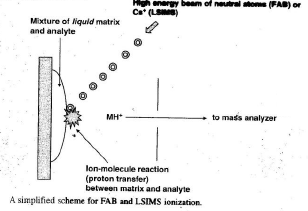 Κινητική Ενέργεια 3-10 keV
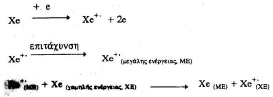 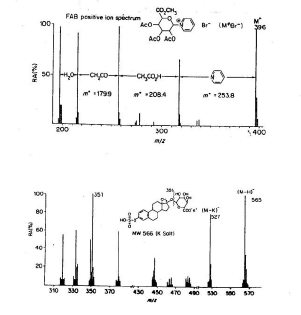 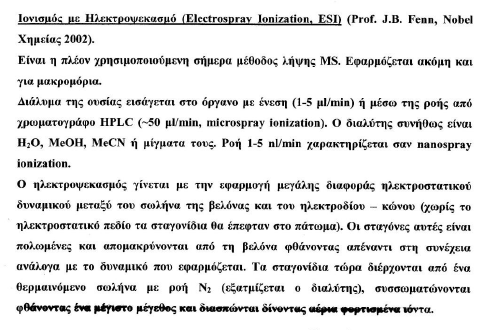 Δυναμικό 2-6 kV
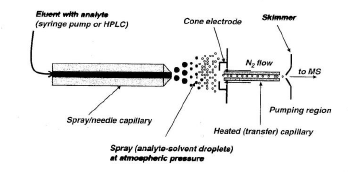 4 keV
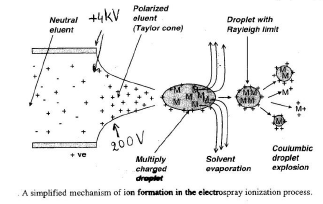 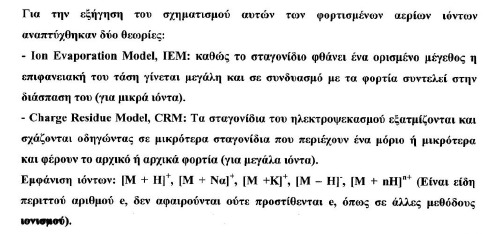 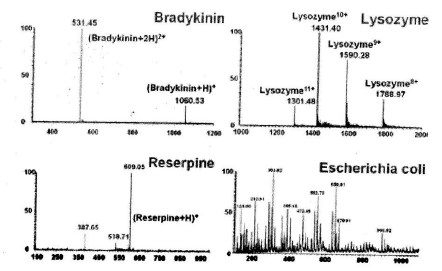 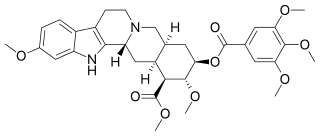 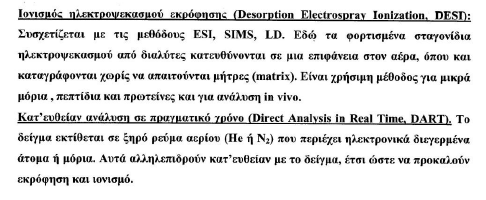 105 Pa
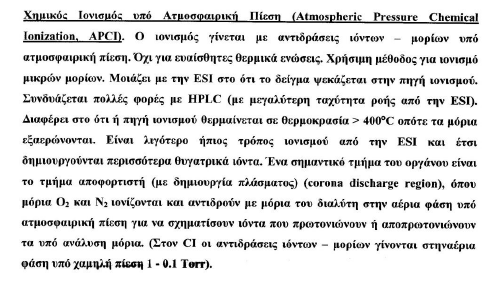 Σχηματισμός ιόντων σε ατμόσφαιρα αζώτου παρουσία νερού
N4+ + H2O → H2O+ + 2N2
H2O+ + H2O → H3O+ + OH•
H3O+ + H2O + N2 → H+(H2O)2 + N2
H+(H2O)n-1 + H2O + N2 → H+(H2O)n + N2
H+(H2O)n + M → MH+(H2O)m + (n-m)H2O
MH+(H2O)m → MH+ + mH2O
2-3 kV
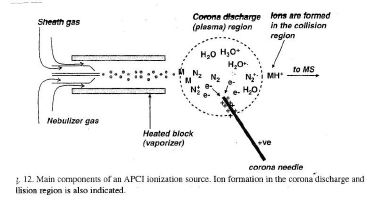 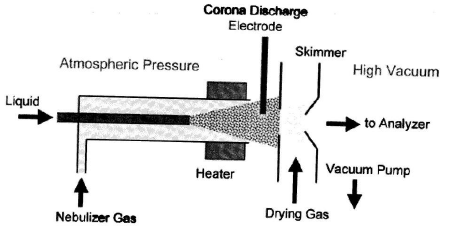 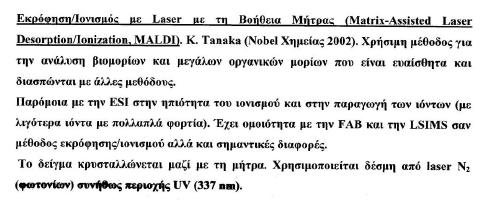 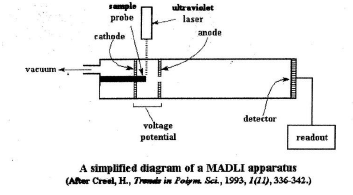 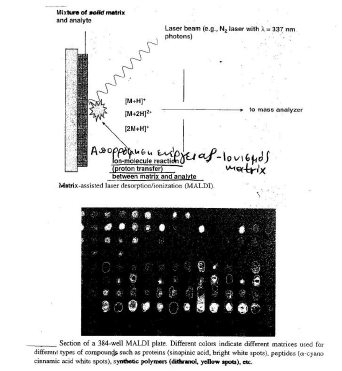 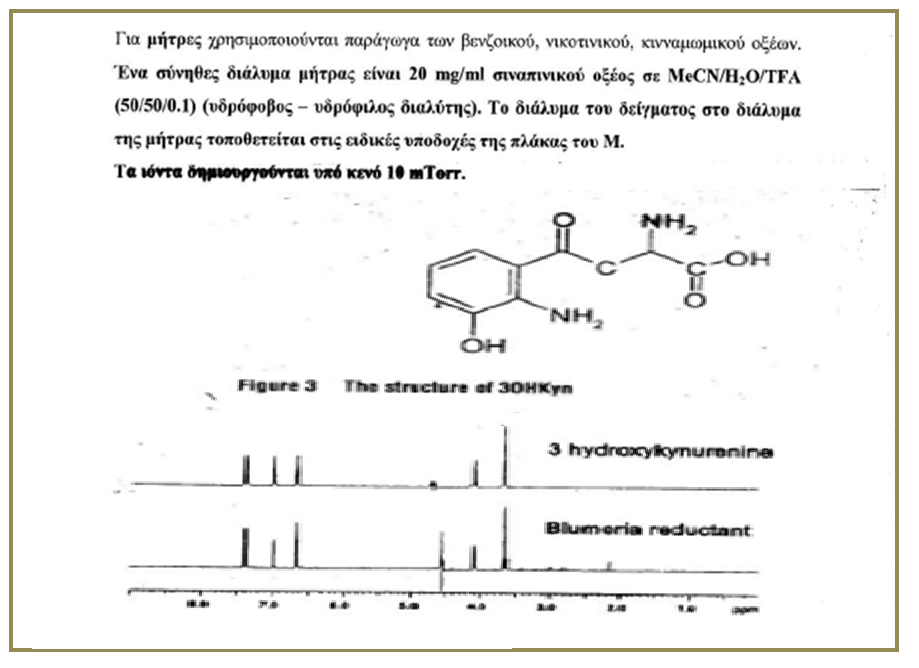 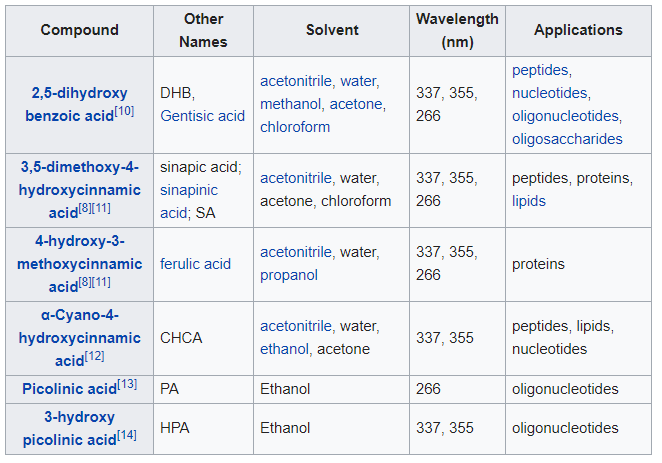 https://en.wikipedia.org/wiki/Matrix-assisted_laser_desorption/ionization
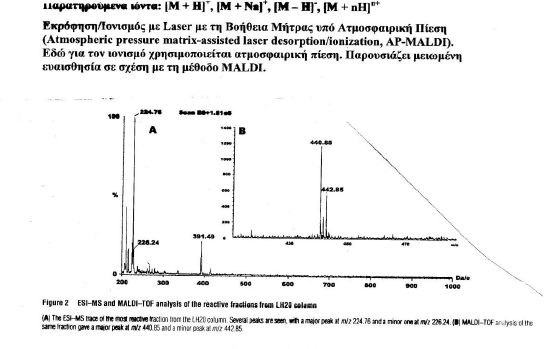